The relic neutrino number density: Gravitational clustering with N-body simulations
Fabian ZimmerUniversity of Amsterdam, GRAPPA
Collaborators:Camila Correa, Shin’ichiro Ando, Auke-Pieter Colijn
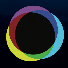 1
The neutrino number density
Gravitational Clustering
Gravitational Deflection
Neutrino Decay
Hernandez+ 2205.00808
Akita+ 2109.02900
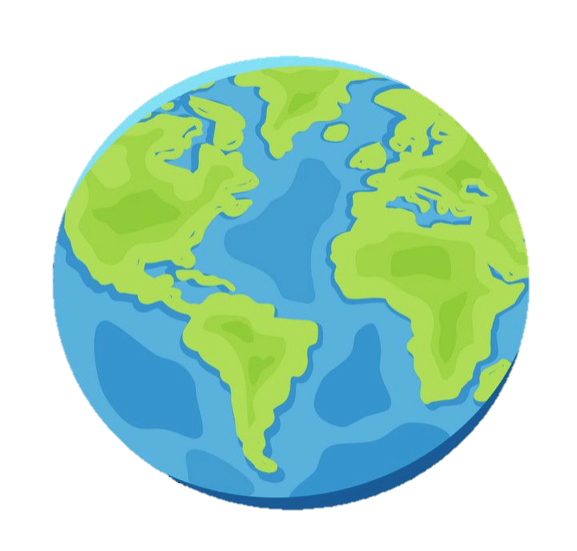 nν ?
Alternative Tν,0
Temporary Enhancement
Alvey+ 2111.12726
Safdi+ 1404.0680
Lepton Asymmetry
Long+ 1405.7654
Secondary CNB
McKeen 1812.08178
2
GRAPPA                                                                                             Neutrino Clustering - Fabian Zimmer
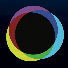 Neutrino clustering: What has been done so far?
“N-1-body” simulations
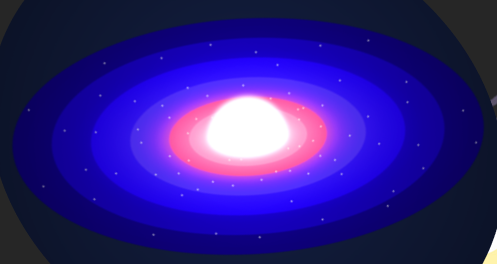 “Hybrid” simulations
De Salas+ 1706.09850
Banerjee+ 1606.06167
Zhang+ 1712.01153
Bird+ 1803.09854
Mertsch+ 1910.13388
Yoshikawa+ 2010.00248
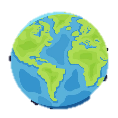 Chen+2011.12503
N-body simulations
Brandbyge+ 1004.4105
Early works
“Recycle” simulations
Villaescusa-Navarro+ 1212.4855
Kofman+ astro-ph/9509145
Zennaro+1905.08696
Ringwald+ hep-ph/0408241
Chen+ 2011.12504
3
GRAPPA                                                                                             Neutrino Clustering - Fabian Zimmer
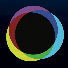 Mathematical Framework
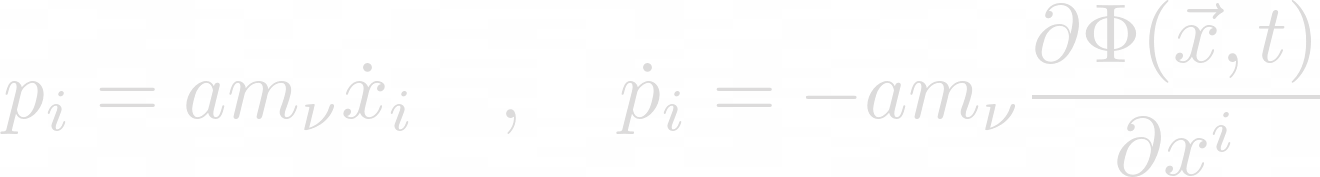 Hamilton’s equations (momentum)
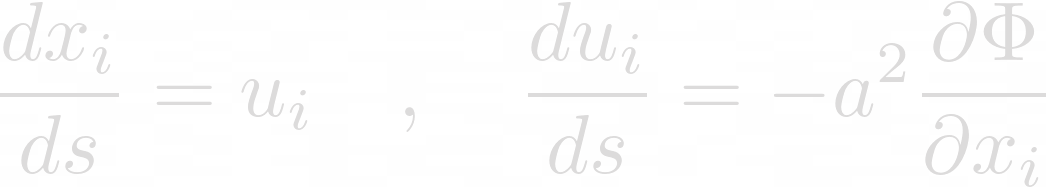 Hamilton’s equations (velocity)
Number density with initial momentum
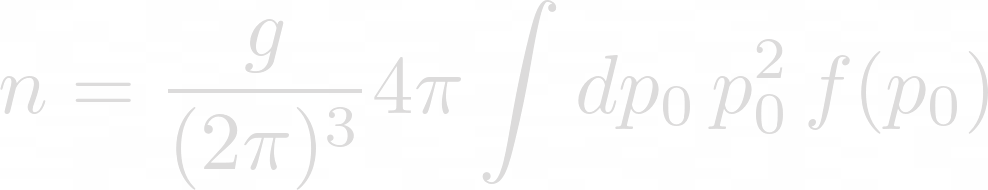 Liouville’s Theorem
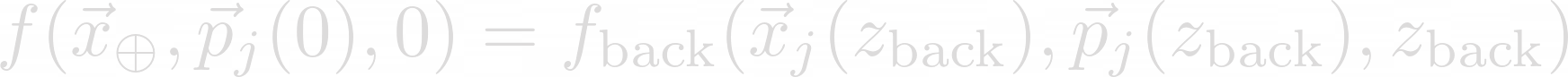 4
GRAPPA                                                                                             Neutrino Clustering - Fabian Zimmer
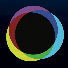 Project CubeSpace: CDM simulation as external input
Correa+ 2206.11298
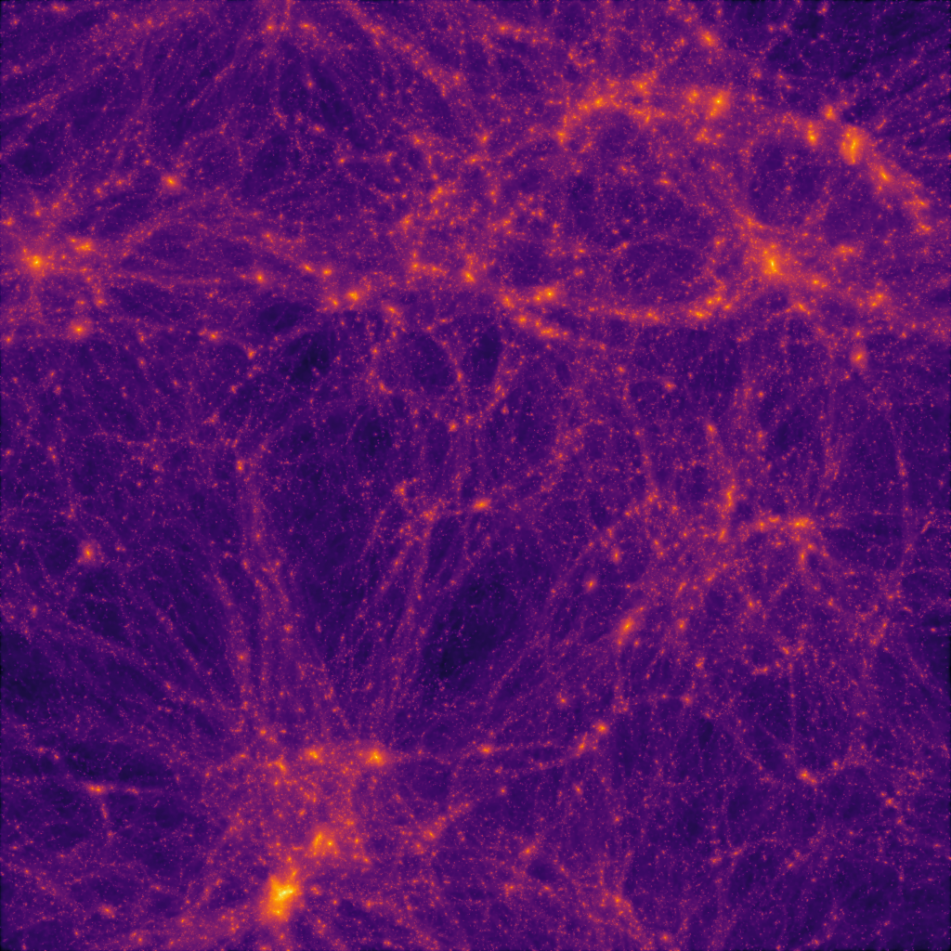 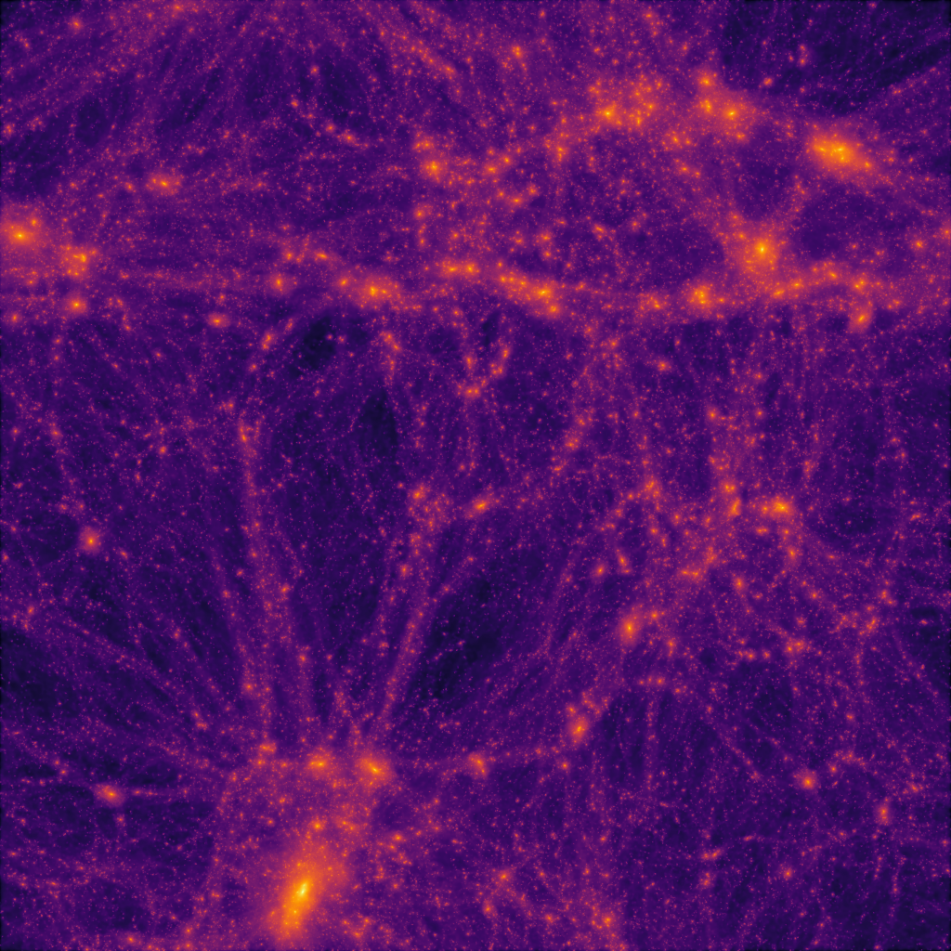 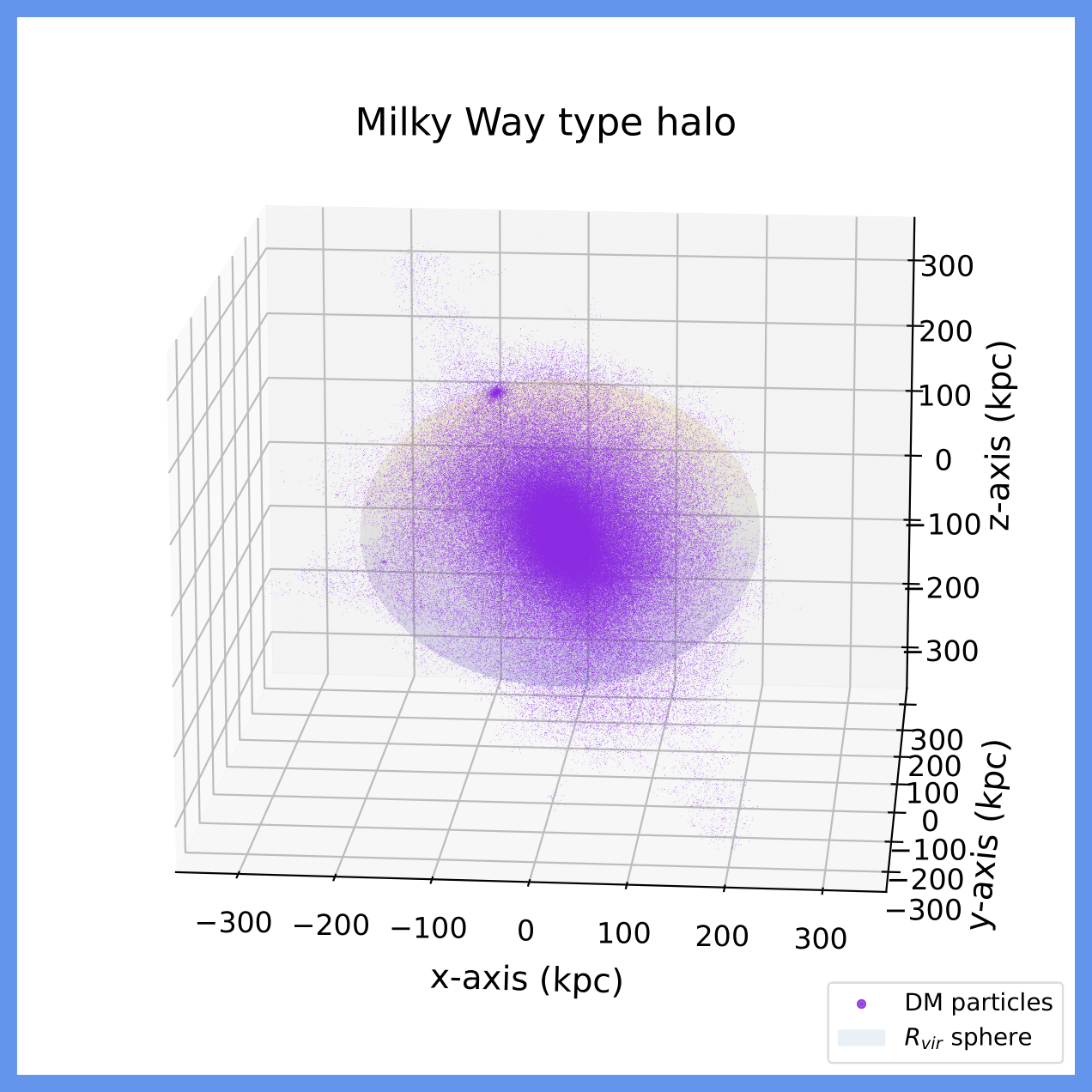 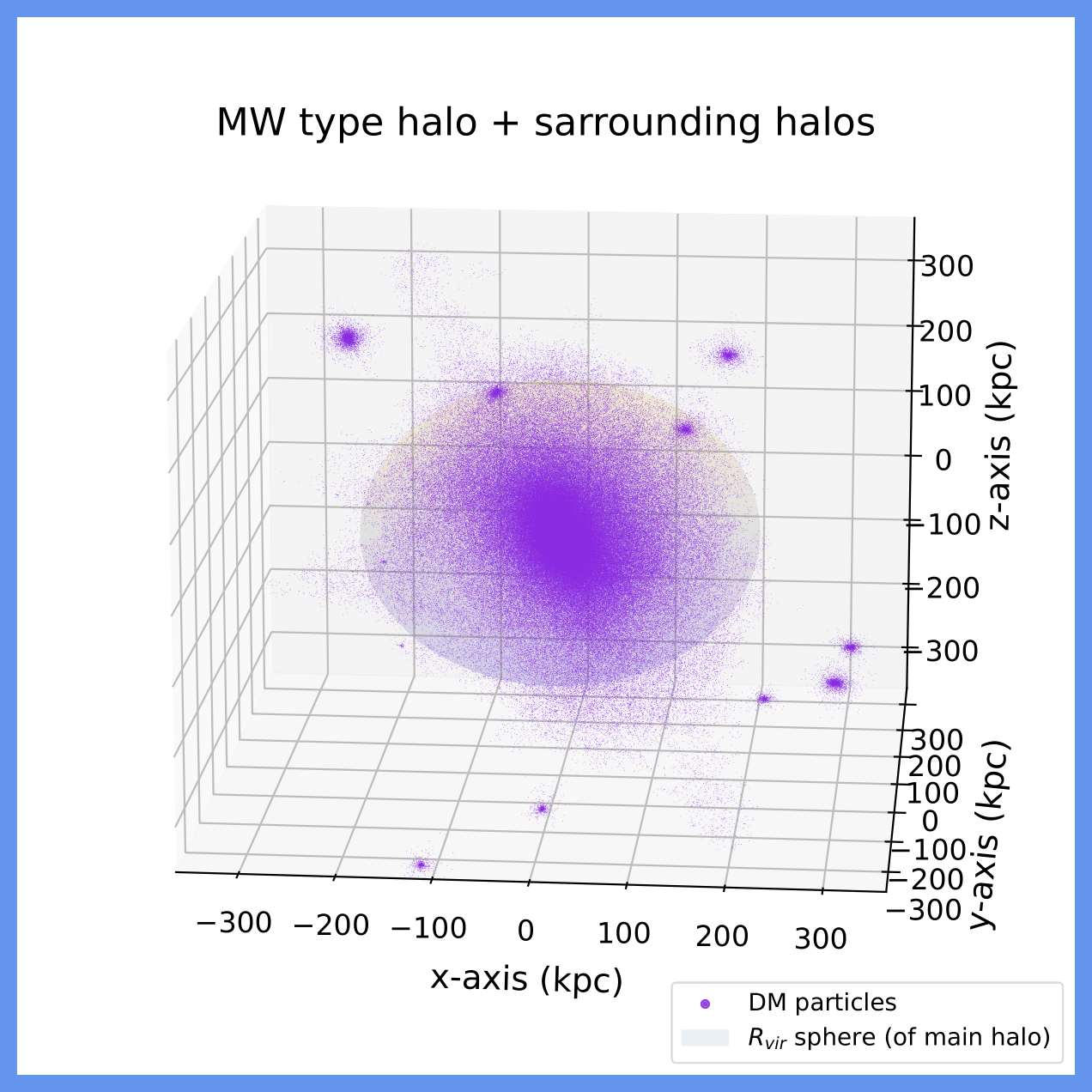 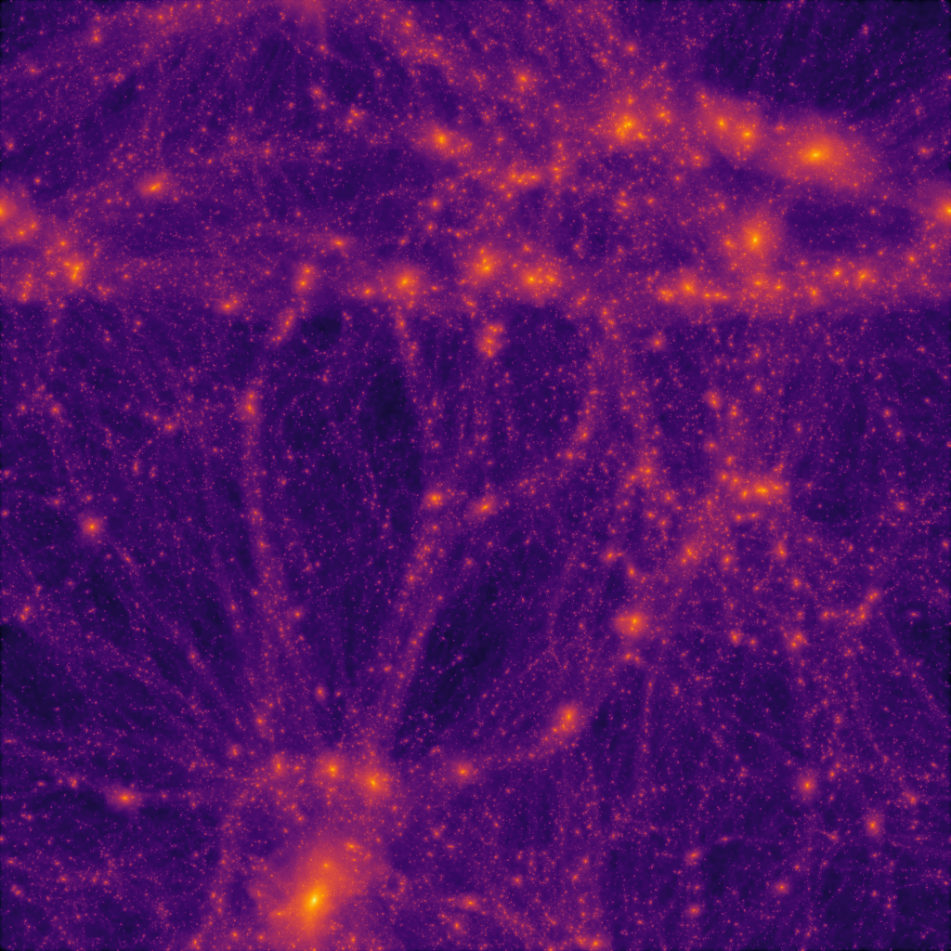 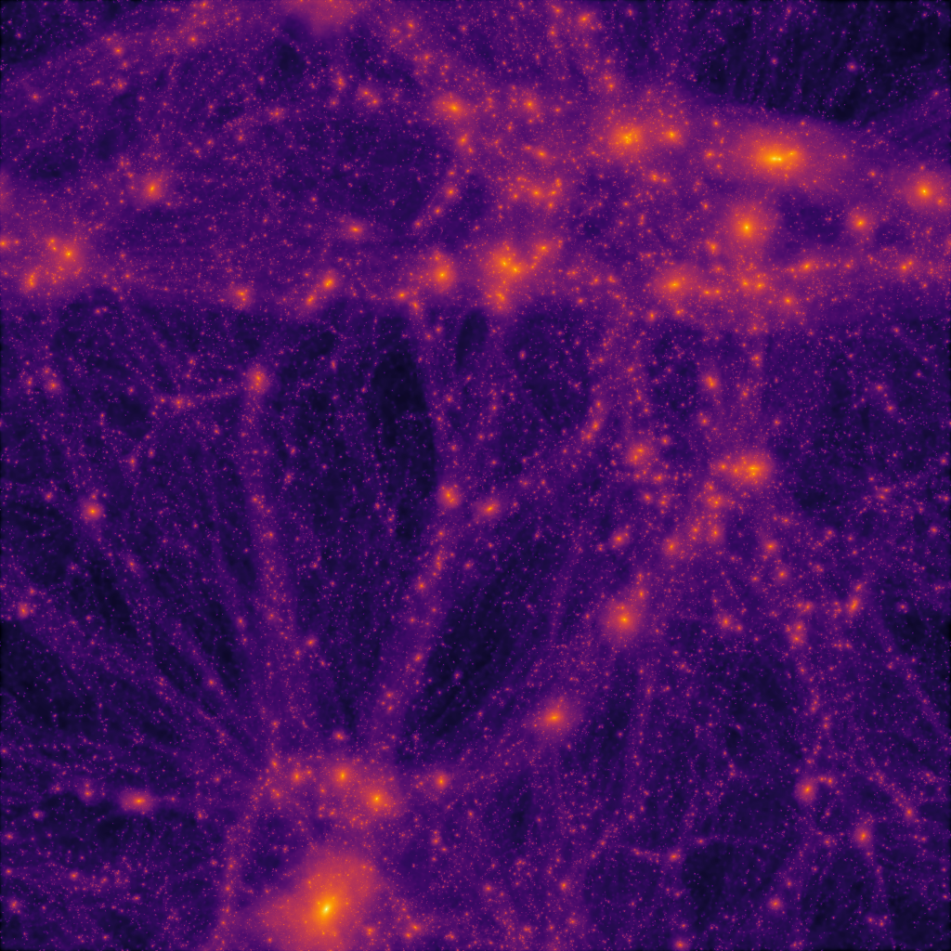 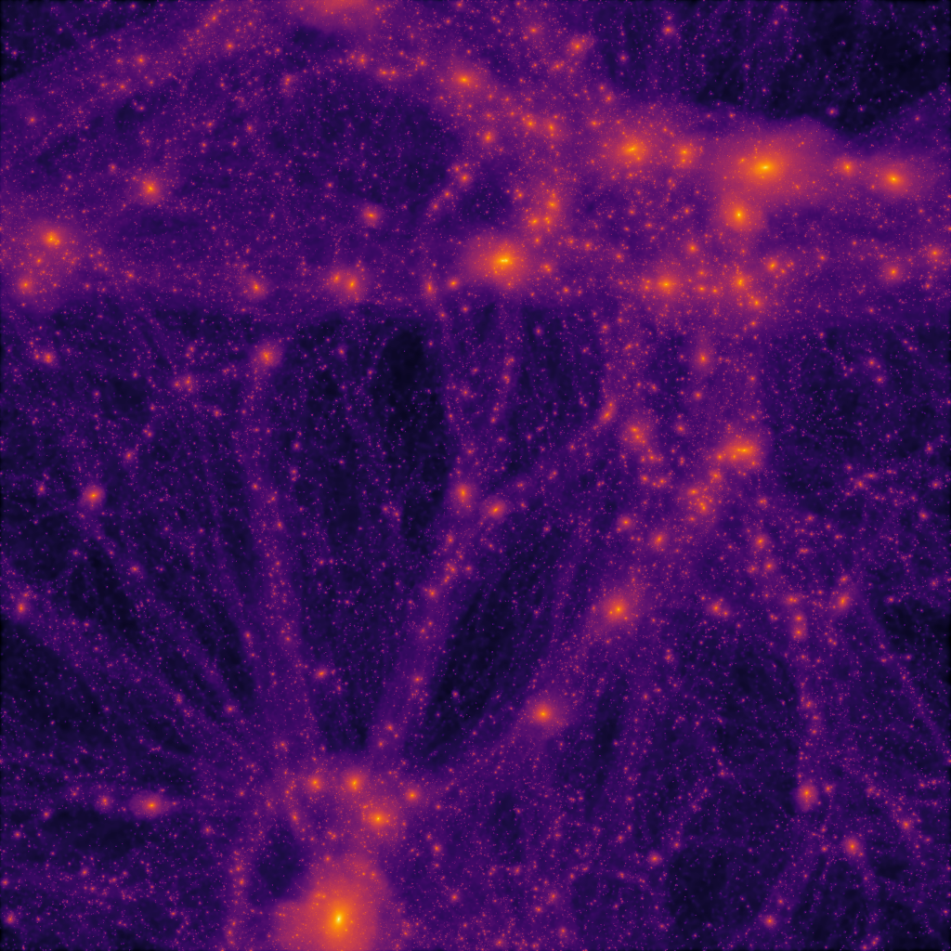 z
5
GRAPPA                                                                                             Neutrino Clustering - Fabian Zimmer
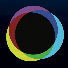 Project CubeSpace: Capturing gravity
3. Fine-tuned gravity
1. Discretize space
2. Cell division
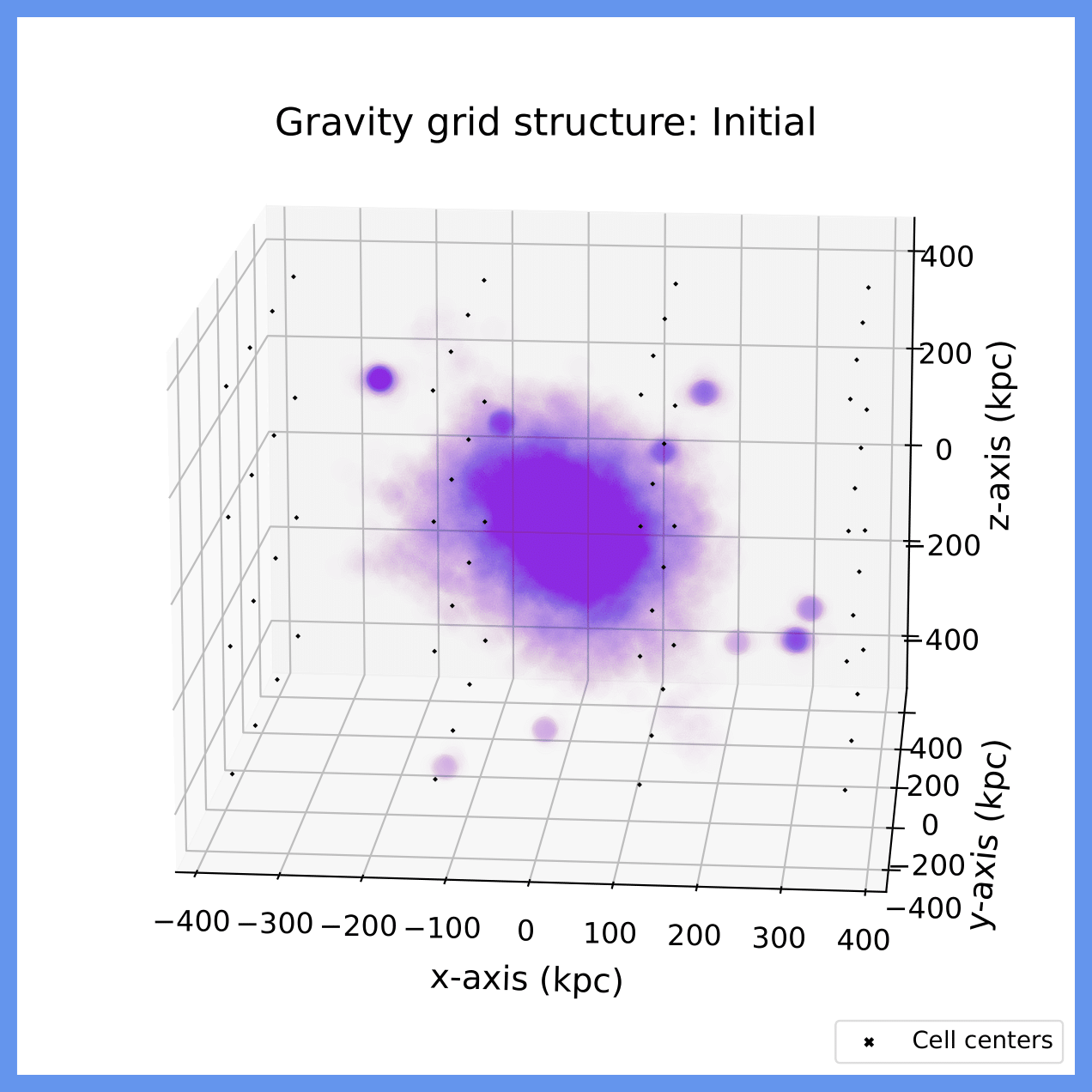 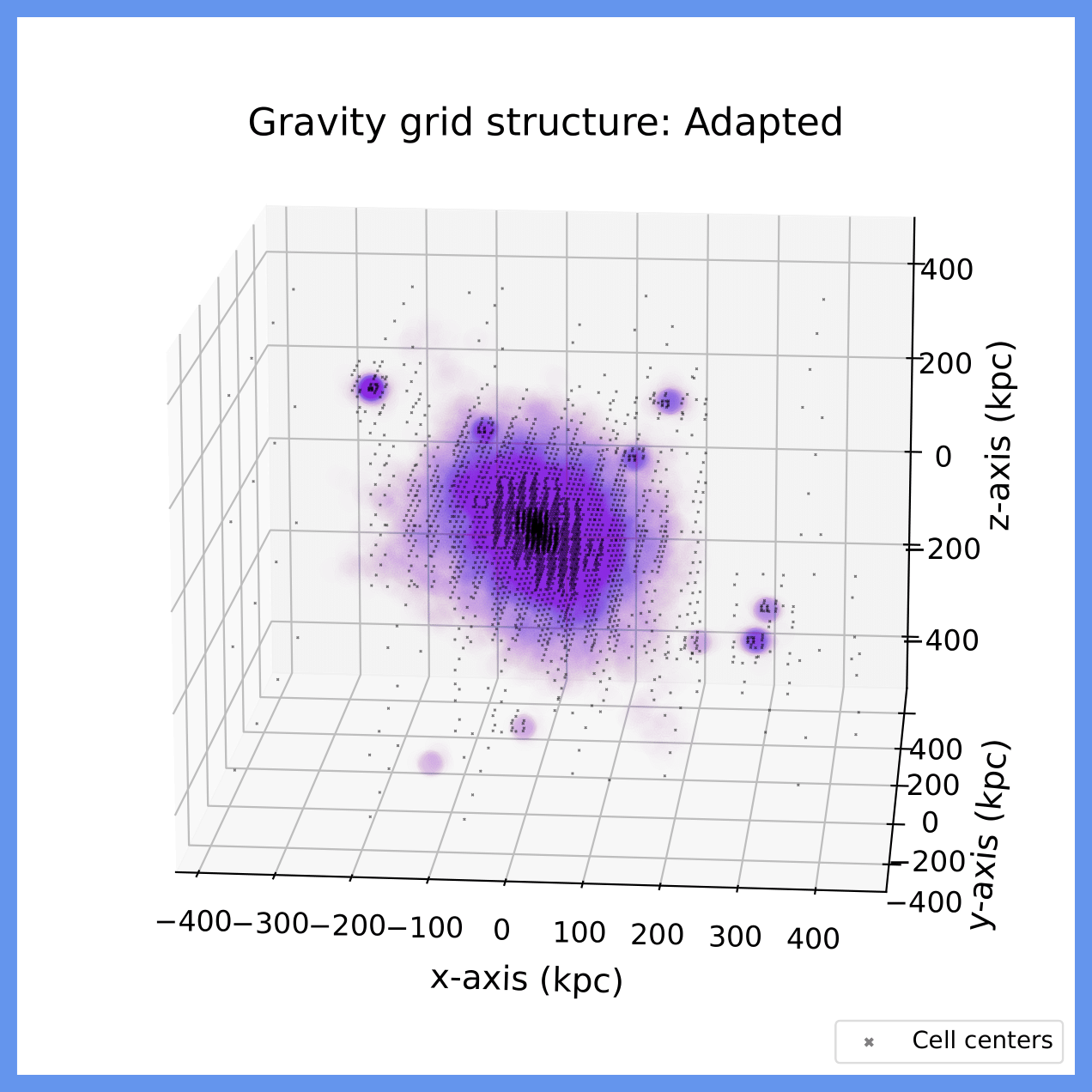 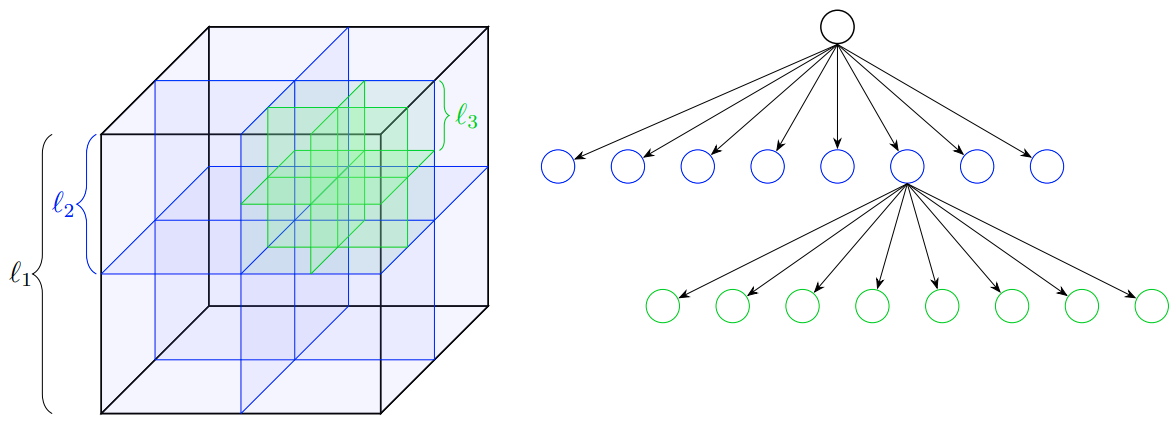 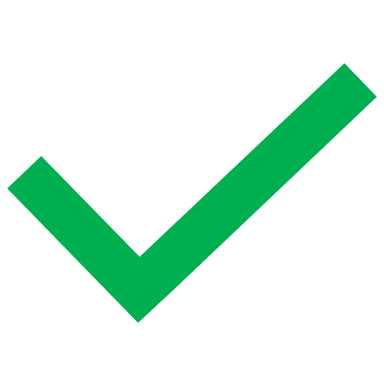 6
GRAPPA                                                                                             Neutrino Clustering - Fabian Zimmer
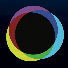 Project CubeSpace: Preliminary results
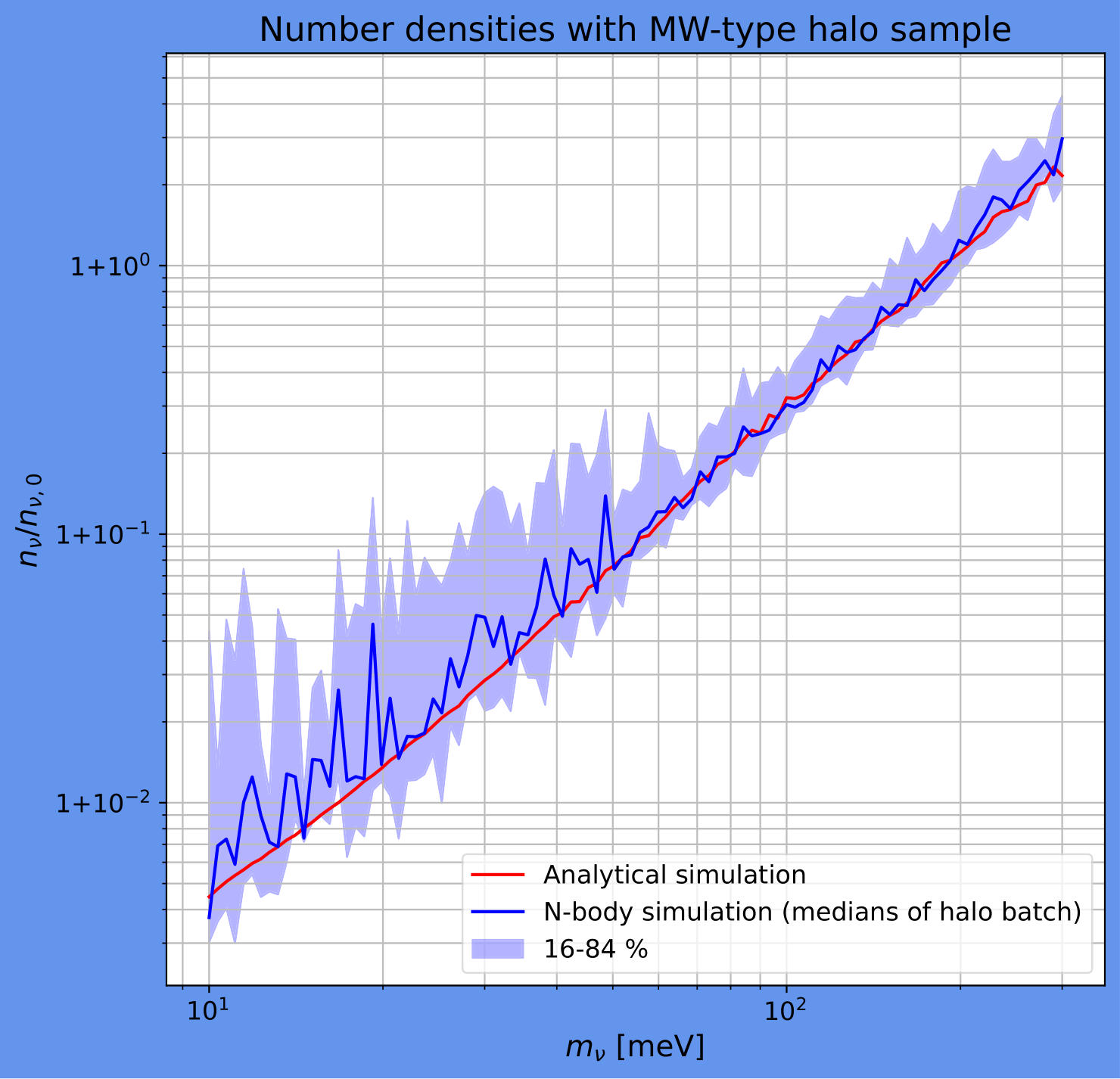 Current status:

Simulation through any complex environment
Exploiting the DM distributions of different halos
Agreement with complementary approaches
Results for a spectrum of neutrino masses
Comparable computing time to previous works, between 1 and 8 hours on 16 CPU’s & 16GB RAM (2 hours for this plot)
Preliminary
7
GRAPPA                                                                                             Neutrino Clustering - Fabian Zimmer
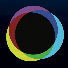 Project CubeSpace: Goals and future outlook
Last Scattering Surface
Sphere of Influence in simulation?
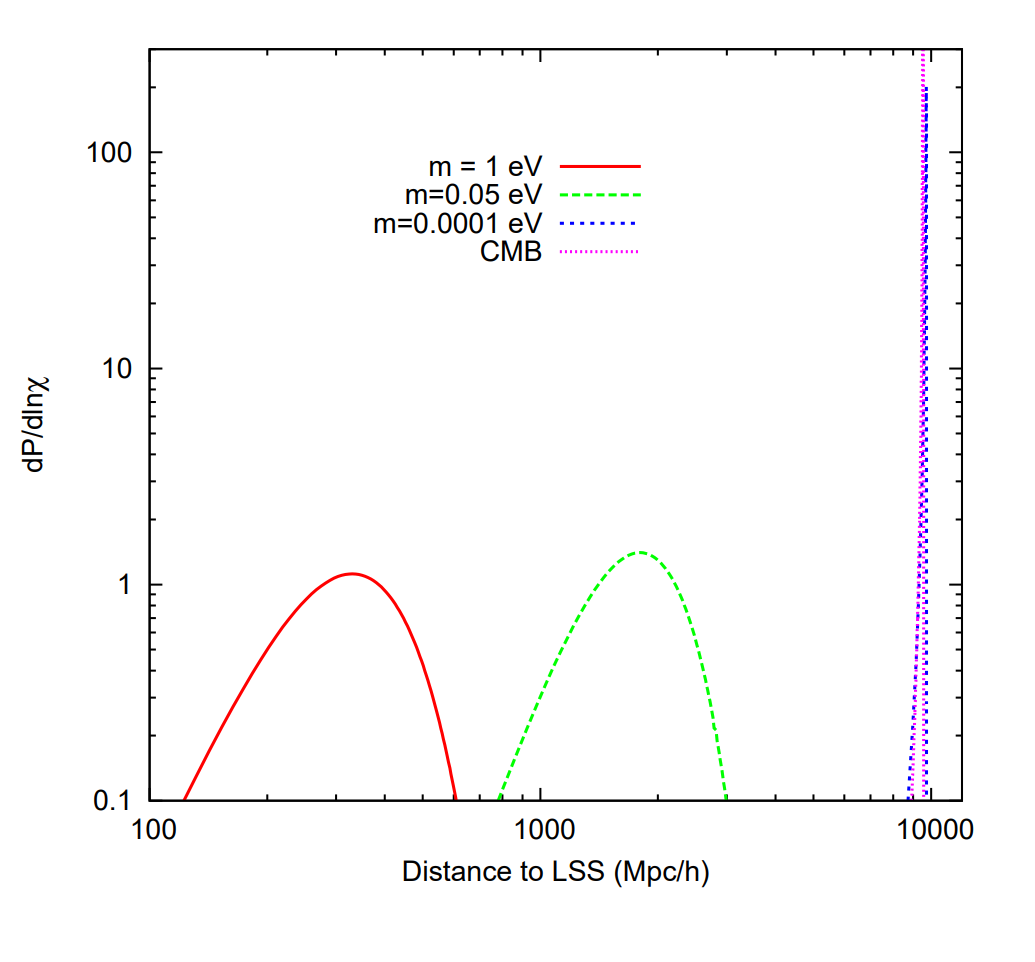 Effects of including baryonic physics?
Predictions for capture rates?
Dodelson+ 0907.2887
8
GRAPPA                                                                                             Neutrino Clustering - Fabian Zimmer
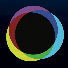 Thank you for your attention!
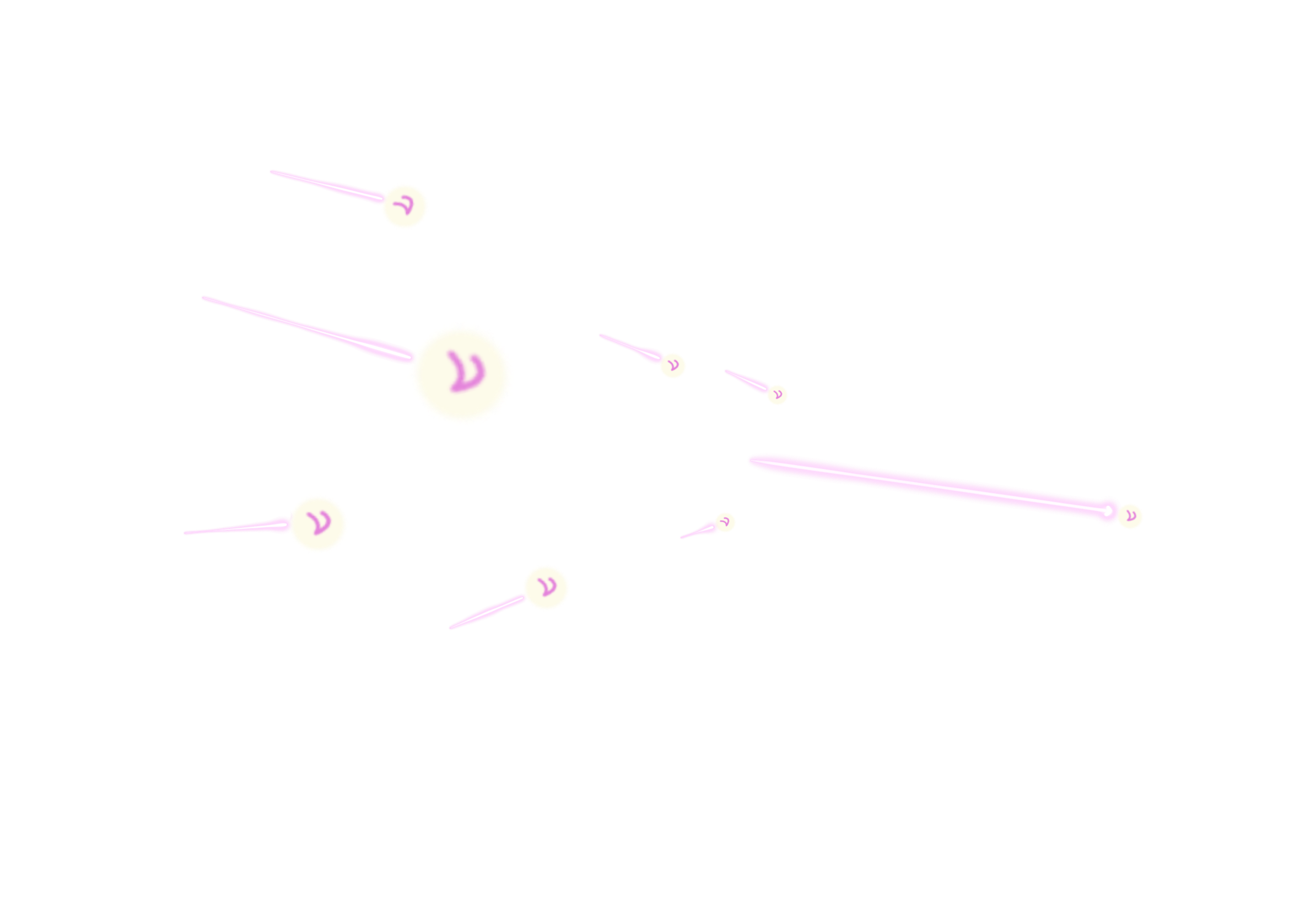 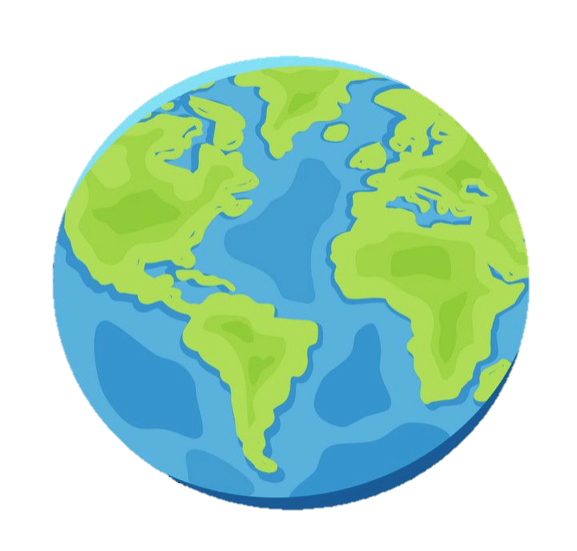 nν